আজকের ক্লাসে সবাইকে-
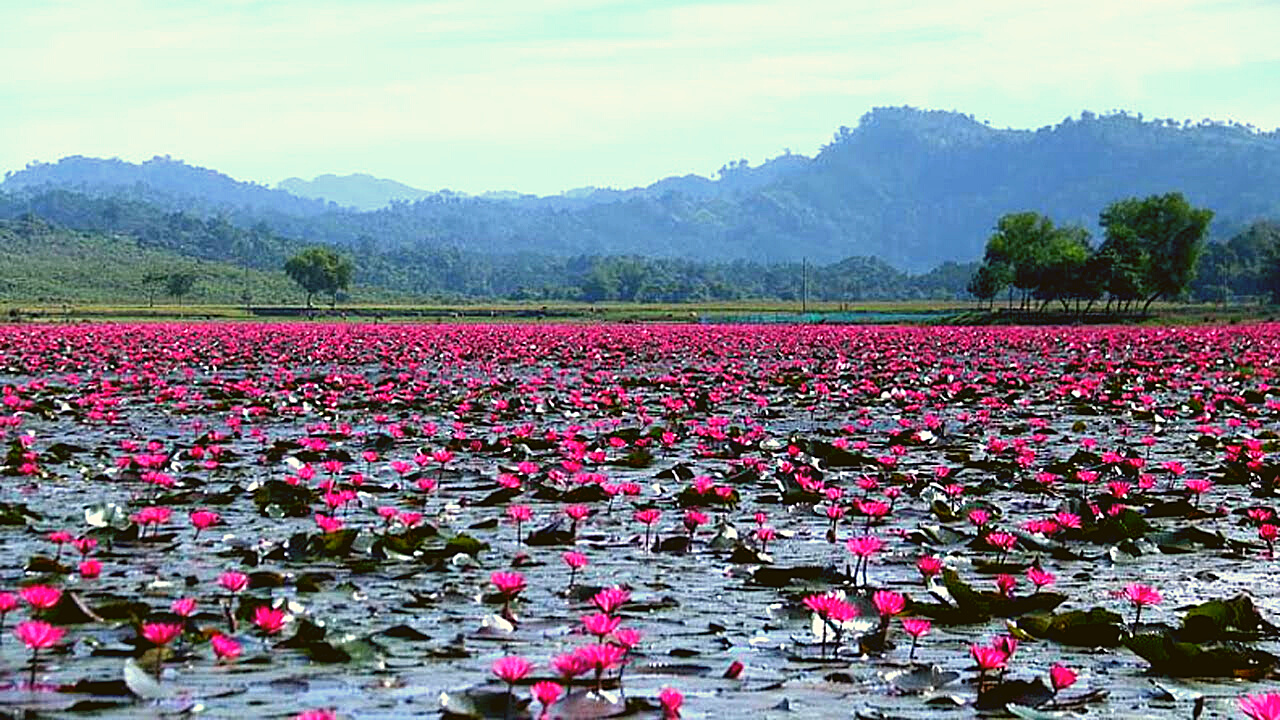 স্বাগত
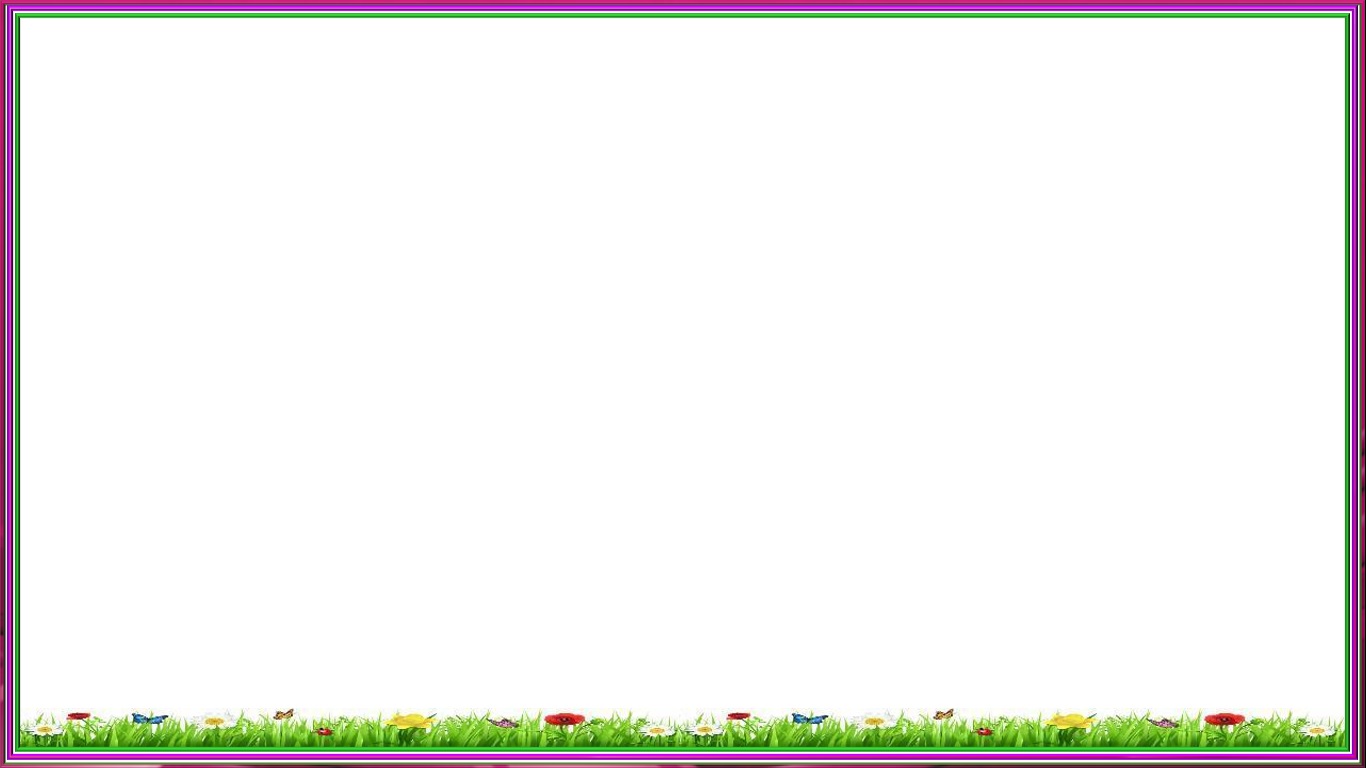 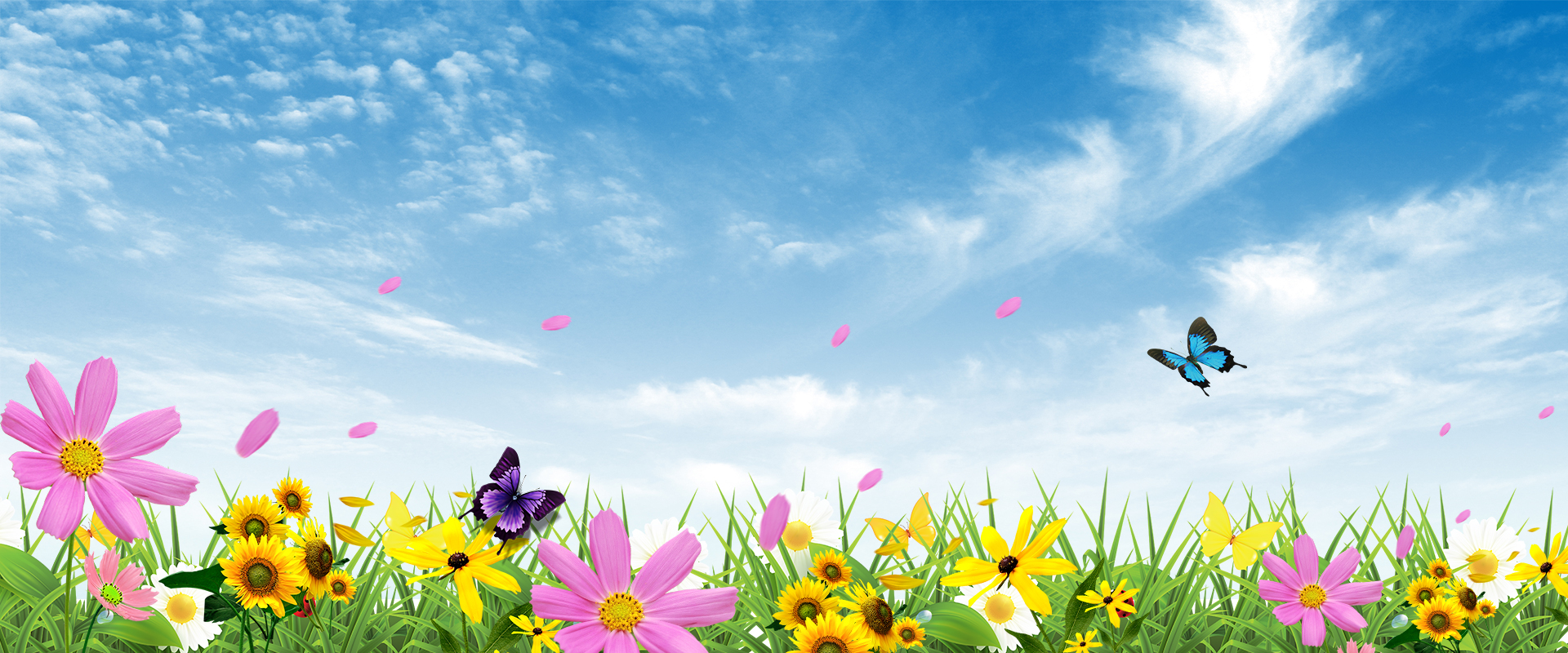 শিক্ষক পরিচিতি
মোঃ হাবিবুর রহমানপ্রভাষক (রাষ্ট্রবিজ্ঞান বিভাগ)কুশিয়ারা ডিগ্রি কলেজগোলাপগঞ্জ, সিলেট। মোবাইলঃ ০১720 82 44 33 ই-মেইলঃ rhabib0007@gmail.com
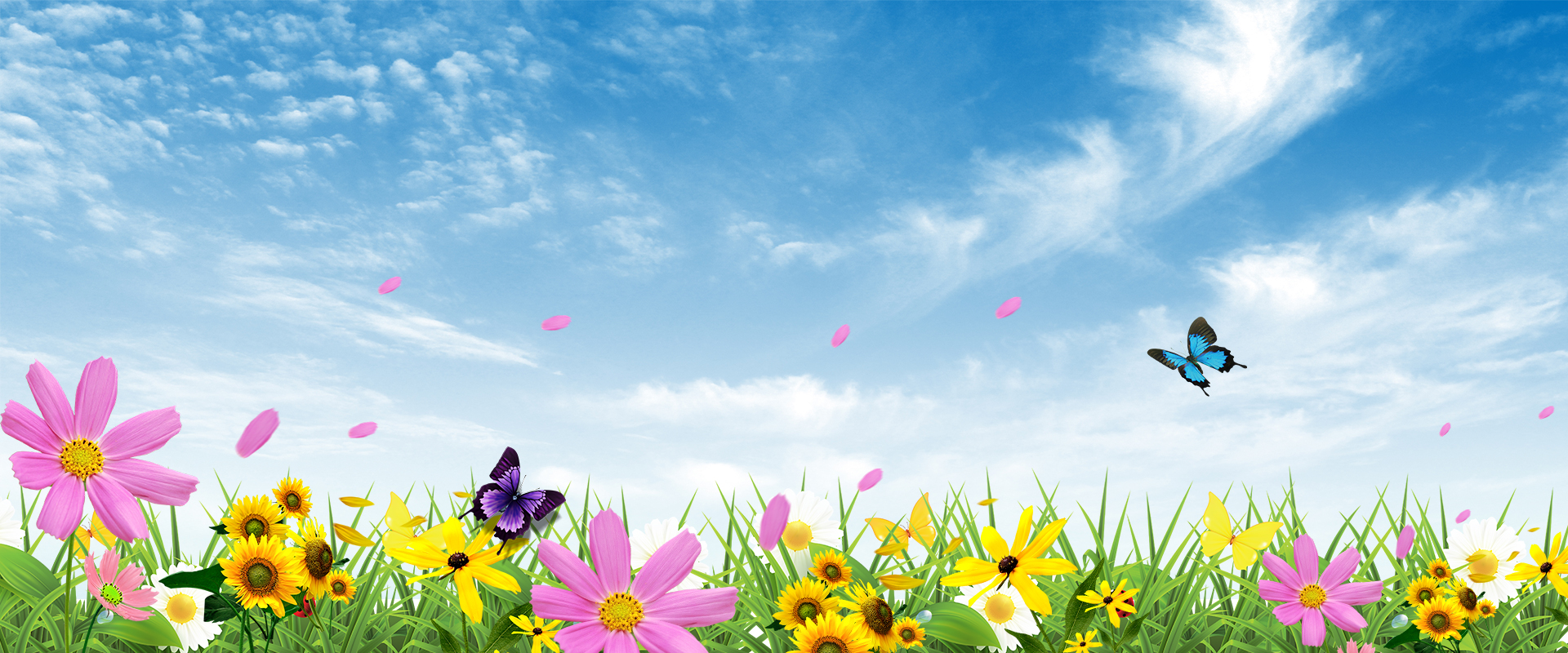 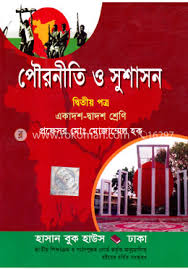 পাঠ পরিচিতিঃ পৌরনীতি ও সুশাসন- দ্বিতীয় পত্রদ্বাদশ শ্রেণি নবম অধ্যায়ঃ (বাংলাদেশের বৈদেশিক নীতি)
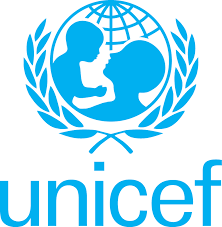 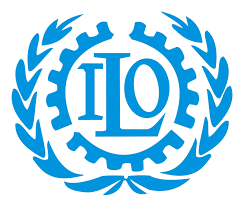 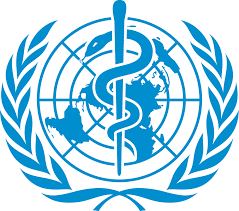 WHO
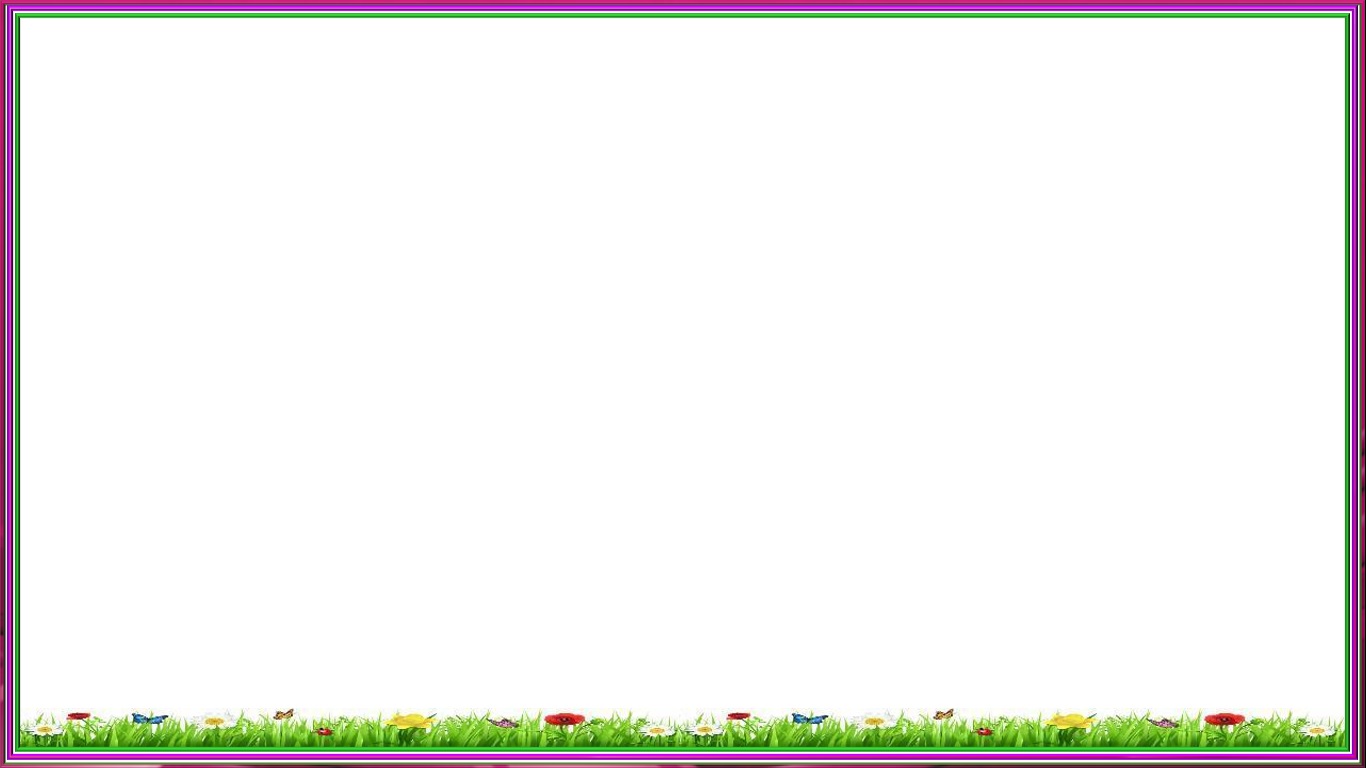 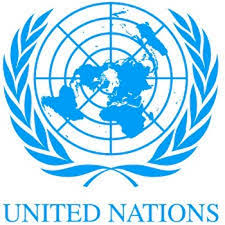 জাতিসংঘের বিশেষ সংস্থাসমূহ
আজকের ক্লাস শেষে শিক্ষার্থীরা…
জাতিসংঘের বিশেষ সংস্থাসমূহ সম্পর্কে বলতে পারবে;
জাতিসংঘের বিশেষ সংস্থাসমূহ প্রতিষ্ঠার কারন ব্যাখ্যা করতে পারবে;   
জাতিসংঘের বিশেষ সংস্থাসমূহের কার্যাবলী ব্যাখ্যা করতে পারবে।
জাতিসংঘের বিশেষ সংস্থাসমূহ
জাতিসংঘের সনদে জাতিসংঘের বিশেষ সংস্থাসমূহের কথা উল্লেখ রয়েছে। এসব সংস্থা জাতিসংঘের সাথে বিশেষ চুক্তিতে আবদ্ধ হলেও, এরা স্বায়ত্বশাসিত। এসব সংস্থা প্রতিবছরে অর্থনৈতিক ও সামাজিক পরিষদের কাছে তাদের কাজের হিসেব দাখিল করে। এ ধরনের মোট ২৪টি সংস্থা রয়েছে। এগুলো হচ্ছে-
আন্তর্জাতিক শ্রম সংস্থা
আন্তর্জাতিক শ্রম সংস্থা
ILO প্রতিষ্ঠিত হয় ১৯১৯ সালে এবং এটি জাতিসংঘের অন্তর্ভুক্ত হয় ১৯৪৬ সালের ১৪ ডিসেম্বর। এর সদস্য সংখ্যা ১৮৬টি রাষ্ট্র এবং এর সদর দপ্তর সুইজারল্যান্ডের জেনেভায়। ILO ভূমিকার জন্য ১৯৬৯ সালে শান্তিতে নোবেল পুরস্কার অর্জন করে। বাংলাদেশ ১৯৭২ সালের ২২ জুন ILO -এর সদস্যপদ লাভ করে।
০১
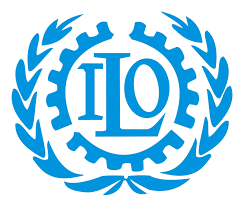 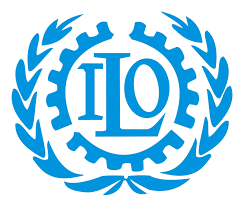 International Labour Oraganization
International Labour Oraganization
জাতিসংঘ শিক্ষা, বিজ্ঞান ও সংস্কৃতি সংস্থা
UNESCO প্রতিষ্ঠিত হয় ১৯৪৫ সালের ১৬ নভেম্বর। এর সদস্য সংখ্যা ১৯৫টি রাষ্ট্র এবং সদর দপ্তর ফ্রান্সের রাজধানী প্যারিস শহরে। বাংলাদেশ এই গুরুত্বপূর্ণ সংস্থাটির সদস্য পদ লাভ করে ১৯৭২ সালের ১৯ অক্টোবর।
০১
০2
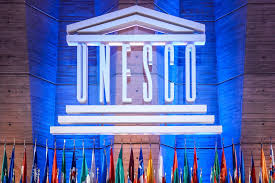 United Nations Educational, Science and Cultural Organization
আন্তর্জাতিক শ্রম সংস্থা
খাদ্য ও কৃষি সংস্থা
০3
1945 সালের ১৬ অক্টোবর এ সংস্থাটির জন্ম হয়। ১৯৫টি সদস্য রাষ্ট্র বিশিষ্ট সংস্থার সদর দপ্তর ইতালির রোমে। বাংলাদেশ ১৯৭২ সালের ১৩ নভেম্বর FAO -এর সদস্য পদ লাভ করে। ১৬ অক্টোবর ‘বিশ্ব খাদ্য দিবস’ হিসেবে গোটা বিশ্বে পালিত হয়।
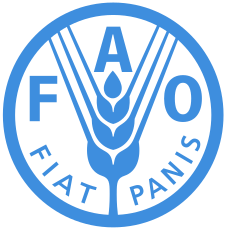 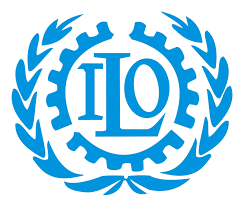 International Labour Oraganization
Food & Agricultural Oraganization
পুনর্গঠন ও উন্নয়নের জন্য আন্তর্জাতিক ব্যাংক
আন্তর্জাতিক শ্রম সংস্থা
IBRD প্রতিষ্ঠিত হয় ১৯৪৫ সালের ২৭ ডিসেম্বর এবং এর কার্যক্রম শুরু হয় ১৯৪৬ সালের ২৫ জুন। ১৮৮টি রাষ্ট্র এর সদস্য। এর সদর দপ্তর আমেরিকার যুক্তরাষ্ট্রের রাজধানী ওয়াশিংটন ডি.সি -তে। IBRD বলতে মূলত বিশ্বব্যাংককেই বোঝায়। বাংলাদেশ ১৯৭২ সালের ১৭ আগস্ট IBRD -এর সদস্য পদ লাভ করে।
০4
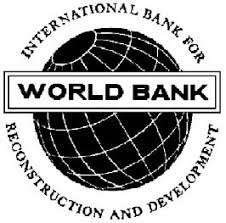 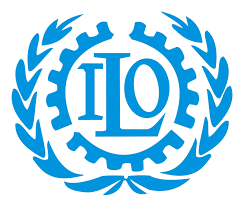 International Labour Oraganization
International Bank for Reconstruction & Development
আন্তর্জাতিক শ্রম সংস্থা
আন্তর্জাতিক অর্থ তহবিল
IMF প্রতিষ্ঠিত হয় ১৯৪৫ সালের ২৭ ডিসেম্বর। এর সদস্য রাষ্ট্রের সংখ্যা ১৮৮টি। এর সদর দপ্তর যুক্তরাষ্ট্রের রাজধানী ওয়াশিংটন ডি.সি -তে। IMF -এর রিজার্ভ মুদ্রা হলো মার্কিন ডলার, ব্রিটিশ পাউন্ড, স্টার্লিং, জাপানি ইয়েন, ইউরোপীও ‘ইউরো’ ও চীনের ‘ইউয়ান’। বাংলাদেশ ১৯৭২ সালের ১০ মে IMF -এর সদস্য পদ লাভ করে।
০5
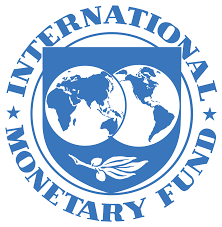 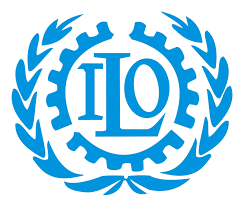 International Labour Oraganization
International Monetary Fund
আন্তর্জাতিক শ্রম সংস্থা
বিশ্ব বাণিজ্য সংস্থা
১৯9৫ সালের 01 জানুয়ারি  প্রতিষ্ঠিত এই সংস্থার সদস্য সংখ্যা ১৬৪ টি। এর সদর দপ্তর সুইজারল্যান্ডের জেনেভায়। ১৯৪৮ সালে প্রতিষ্ঠিত GATT -এর পরিবর্তিত রূপ হলো WTO. বাংলাদেশ ১৯৭২ সালে GATT -এর সদস্যপদ এবং ১৯৯৫ সালের ১ জানুয়ারি WTO -এর সদস্যপদ লাভ করে।
০৬
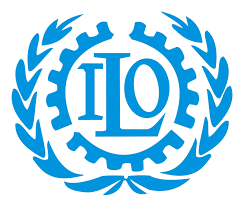 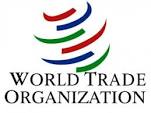 International Labour Oraganization
আন্তর্জাতিক শ্রম সংস্থা
আন্তর্জাতিক উন্নয়ন সংস্থা
প্রতিষ্ঠাঃ ১৯৬০ সালের ২৪ সেপ্টেম্বর
সদস্য সংখ্যাঃ ১৭৩ টি। 
সদর দপ্তরঃ ওয়াশিংটন ডি.সি. 
বাংলাদেশের সদস্যপদ লাভঃ১৯৭২ সালের ১৭ আগস্ট।
০৭
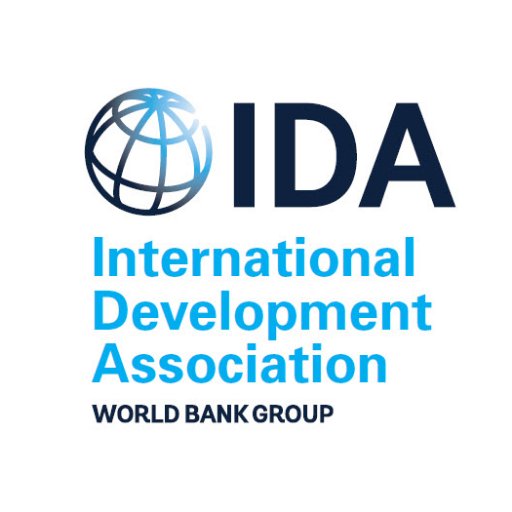 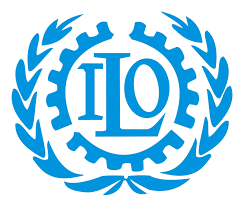 International Labour Oraganization
International Development Association
আন্তর্জাতিক শ্রম সংস্থা
আন্তর্জাতিক ফাইন্যান্স কর্পোরেশন
০৮
১৯৫৬ সালের ২০ জুলাই প্রতিষ্ঠিত এই সংস্থার সদস্য সংখ্যা ১৮৪টি রাষ্ট্র। এর সদর দপ্তর আমেরিকার যুক্তরাষ্ট্রের রাজধানী ওয়াশিংটন ডি.সি -তে। বাংলাদেশ ১৯৭৬ সালের ১৮ জুন IFC -এর সদস্য পদ লাভ করে।
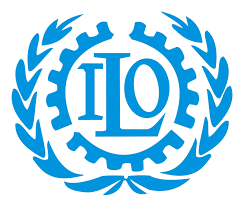 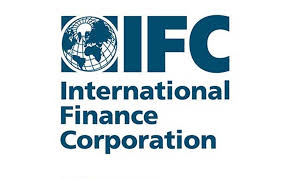 International Labour Oraganization
আন্তর্জাতিক শ্রম সংস্থা
বিশ্ব স্বাস্থ্য সংস্থা
০৯
WHO প্রতিষ্ঠিত হয় ১৯৪8 সালের ৭ এপ্রিল। এর সদস্য রাষ্ট্রের সংখ্যা ১৯৩টি। এর সদর দপ্তর সুইজারল্যান্ডের জেনেভায় অবস্থিত। বাংলাদেশ ১৯৭২ সালের ১৭ মে IMF -এর সদস্য পদ লাভ করে।
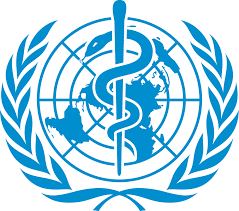 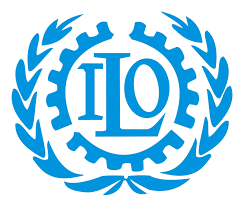 International Labour Oraganization
World Health Organization
আন্তর্জাতিক শ্রম সংস্থা
আন্তর্জাতিক আণবিক শক্তি এজেন্সি
প্রতিষ্ঠাঃ ১৯57 সালের ২৯ জুলাই। 
সদস্য সংখ্যাঃ ১৬৭ টি। 
সদর দপ্তরঃ ভিয়েনায় 
শান্তিতে নোবেল- ২০০৫
বাংলাদেশের সদস্যপদ লাভঃ১৯৭২ সালে।
১০
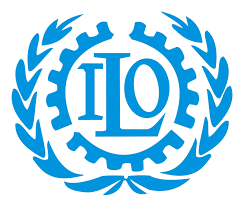 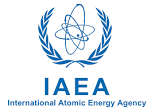 International Labour Oraganization
International Atomic Energy Agency
আন্তর্জাতিক শ্রম সংস্থা
আন্তর্জাতিক অর্থ তহবিল
IMF প্রতিষ্ঠিত হয় ১৯৪৫ সালের ২৭ ডিসেম্বর। এর সদস্য রাষ্ট্রের সংখ্যা ১৮৮টি। এর সদর দপ্তর যুক্তরাষ্ট্রের রাজধানী ওয়াশিংটন ডি.সি -তে। IMF -এর রিজার্ভ মুদ্রা হলো মার্কিন ডলার, ব্রিটিশ পাউন্ড, স্টার্লিং, জাপানি ইয়েন, ইউরোপীও ‘ইউরো’ ও চীনের ‘ইউয়ান’। বাংলাদেশ ১৯৭২ সালের ১০ মে IMF -এর সদস্য পদ লাভ করে।
১১
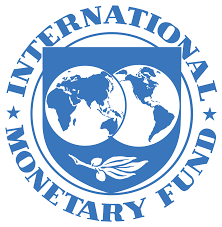 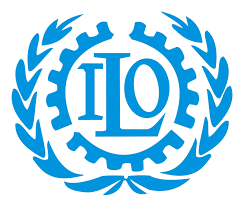 International Labour Oraganization
International Monetary Fund
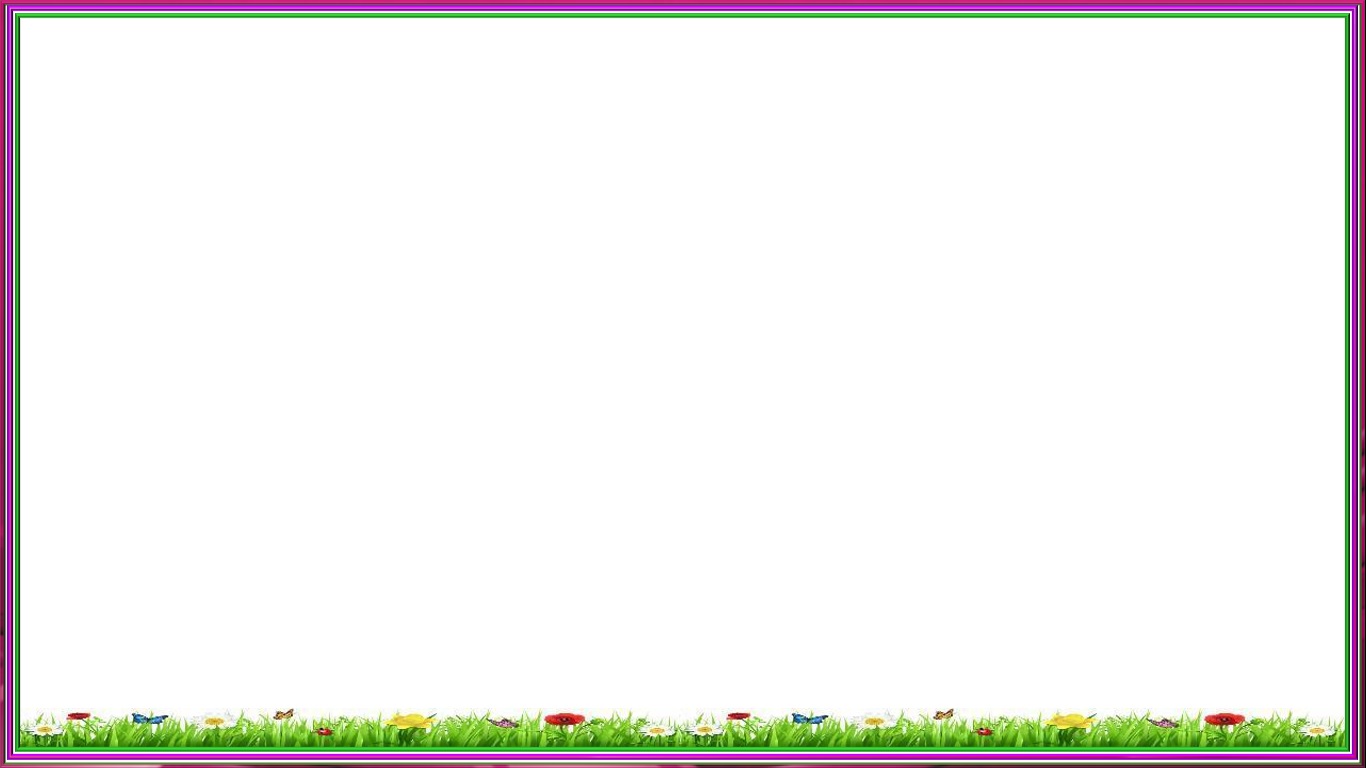 একক কাজ
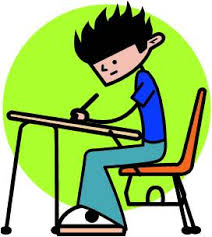 শিক্ষা, বিজ্ঞান ও সংস্কৃতি নিয়ে কাজ করে কোন সংস্থা? 
 বাংলাদেশ WTO - এর সদস্যপদ লাভ করে কত সালে? 
 বিশ্ব স্বাস্থ্য সংস্থার সদস্য সংখ্যা কত?
মুল্যায়ন
কোন সংস্থাটি বিশ্বের স্বাস্থ্য রক্ষার জন্য কাজ করে যাচ্ছে?         UNESCO            UNICEF            WHO         ILO
গ
ঘ
ক
খ
নিচের কোন সংস্থাটি শান্তিতে নোবেল পুরষ্কার অর্জন করে।         IMF         FAO          WHO          IAEA
ঘ
ক
খ
গ
UNESCO -এর সদর দপ্তর কোথায় অবস্থিত?         প্যারিস          জেনেভা           নিউয়র্ক        ওয়াশিংটন ডি.সি.
ঘ
গ
ক
খ
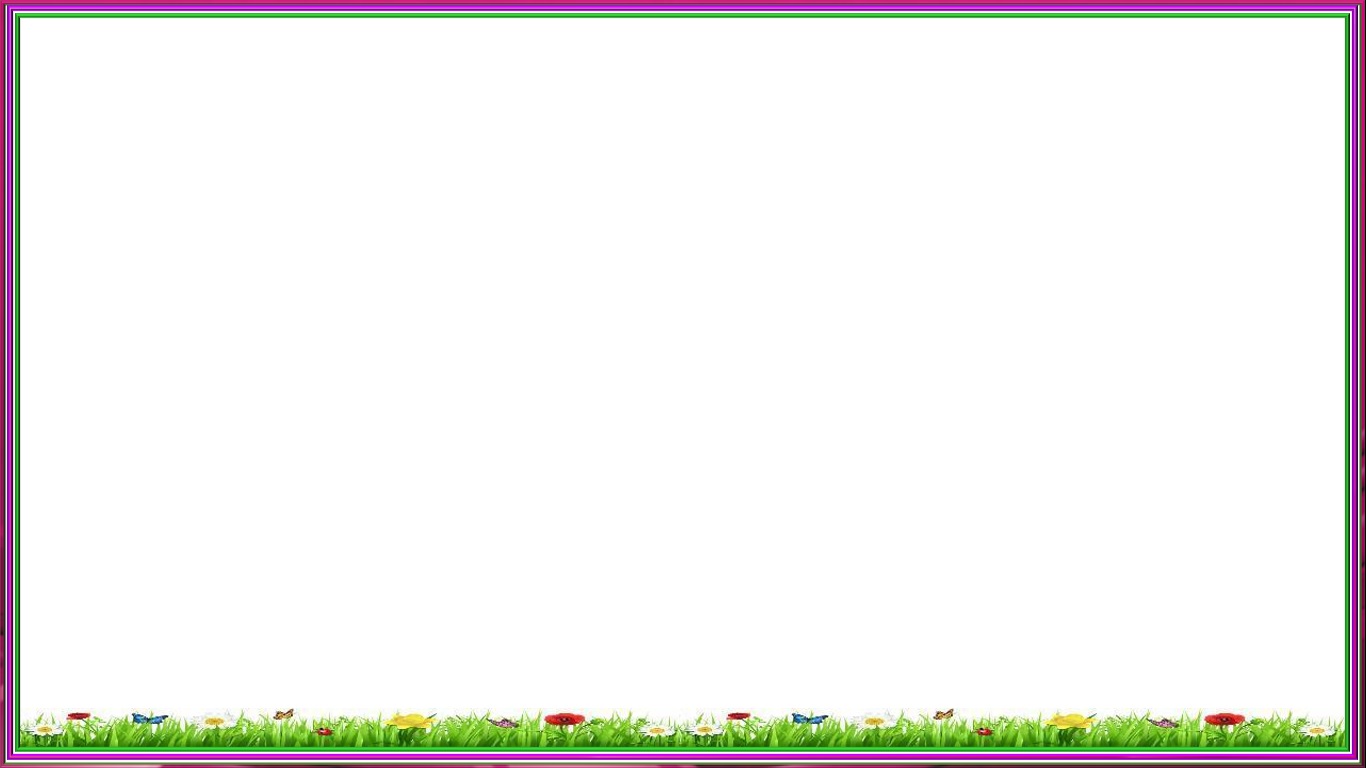 বাড়ির কাজ
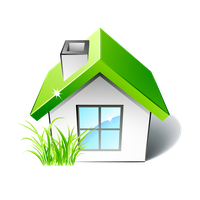 অনুন্নত ও উন্নয়শীল দেশের আর্থ সামাজিক উন্নয়নে জাতিসংঘের বিশেষ সংস্থামূহের গুরুত্ব বিশ্লেষন কর।
স
বা
স
বা
ই
কে
ধ
ন্য
ন্য
বা
দ
ই
কে
ধ